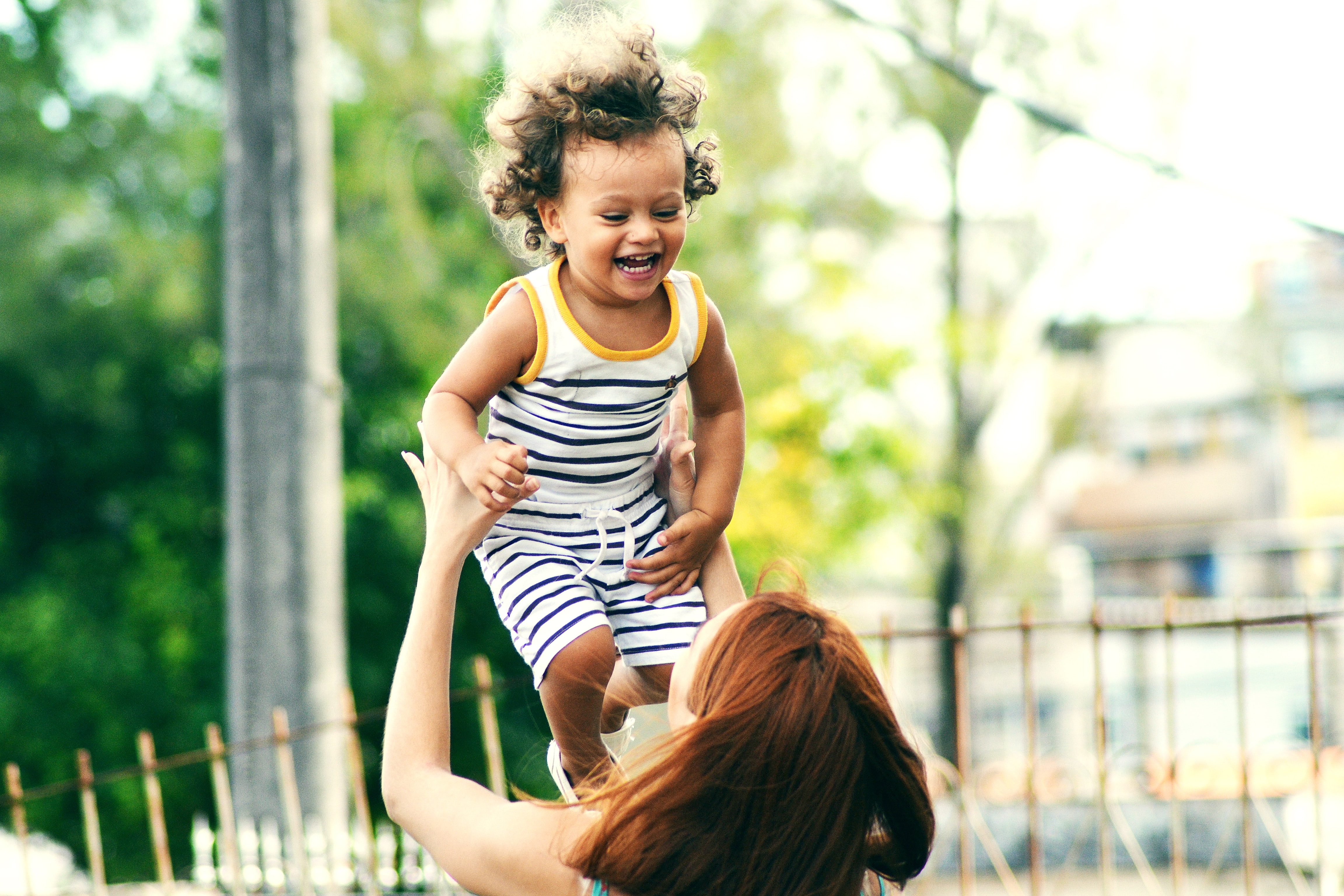 Public Policy Advisory Committee
(PPAC)
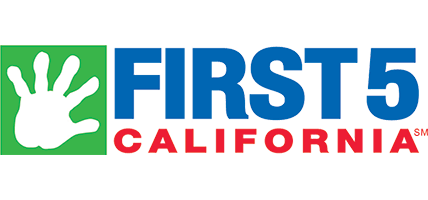 California's Public Policy Processes
Legislative and Budget Processes
Two-year legislative cycle, but active months are January to September
Governmental Affairs staff will bring forth bills with corresponding positions at a future meeting
Budget process – January to May, with final budget approved in June
First 5 CA engagement and involvement
Governmental Affairs staff meets with Governor’s Office, Department of Finance, legislative members and staff to learn and discuss budget, policy, and regulator proposals
Provide relevant information at Public Policy Advisory Committee meetings
After Public Policy Advisory Committee has reviewed and provided guidance on public policy proposals, Governmental Affairs staff will submit position letters, attend hearings, testify, and participate in coalition efforts.
 
Regulatory Process
Year-round process
First 5 engagement and involvement
Governmental Affairs staff will attend and participate in state agency stakeholder and implementation working groups, as well as provide written response to regulatory changes to the appropriate agencies.
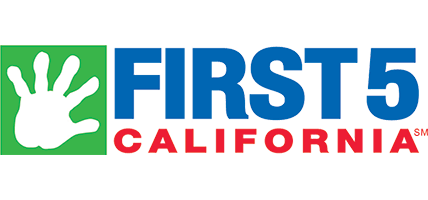 First 5 California Policy Positions
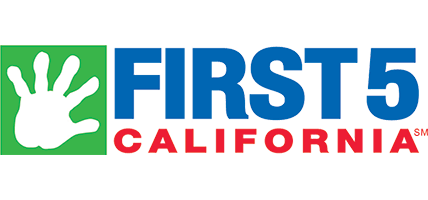 First 5 California Policy Positions
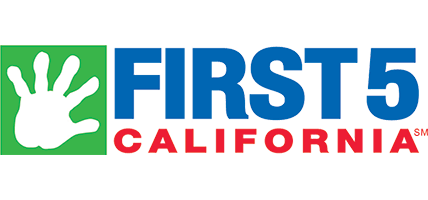 First 5 California Policy Positions
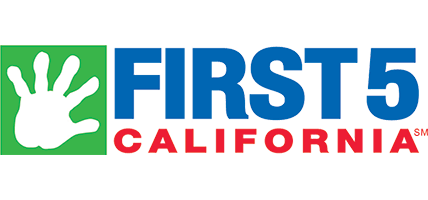 Levels of Priority Proposals
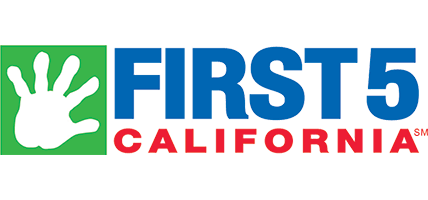 Policy Priorities
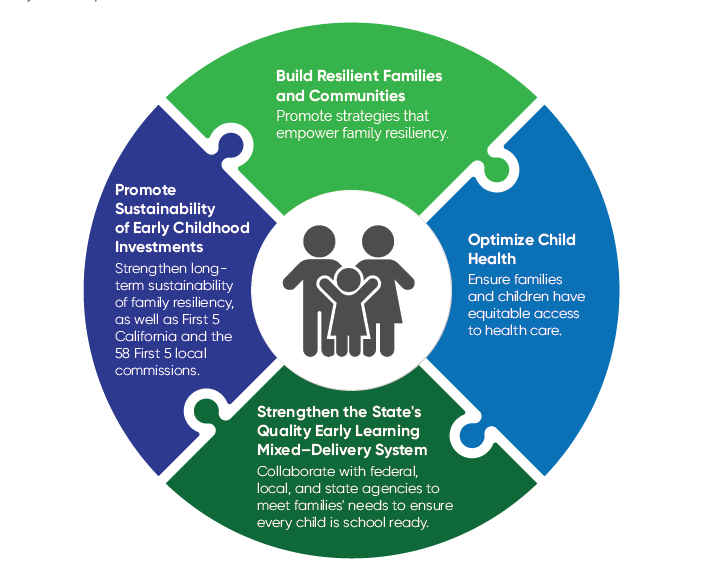 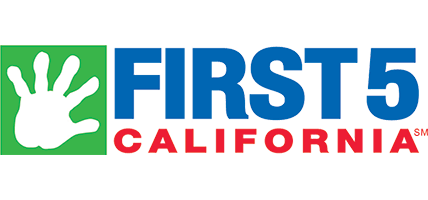 F5CA’s Governmental Affairs Coalitions
First 5 California is a member of the following coalitions, which take positions on budget items and legislation, as well as coordinate work with various organizations.

Early Care and Education (ECE) Coalition

California Earned Income Tax Credit (CalEITC) Coalition

California Work and Family (CA WFC) Coalition
Related to contract work with Legal Aid at Work regarding Paid Family Leave policies

Stronger CA Coalition
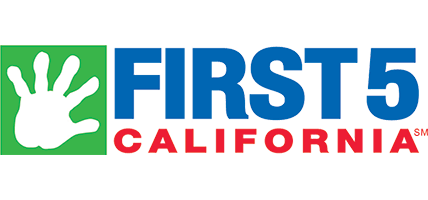 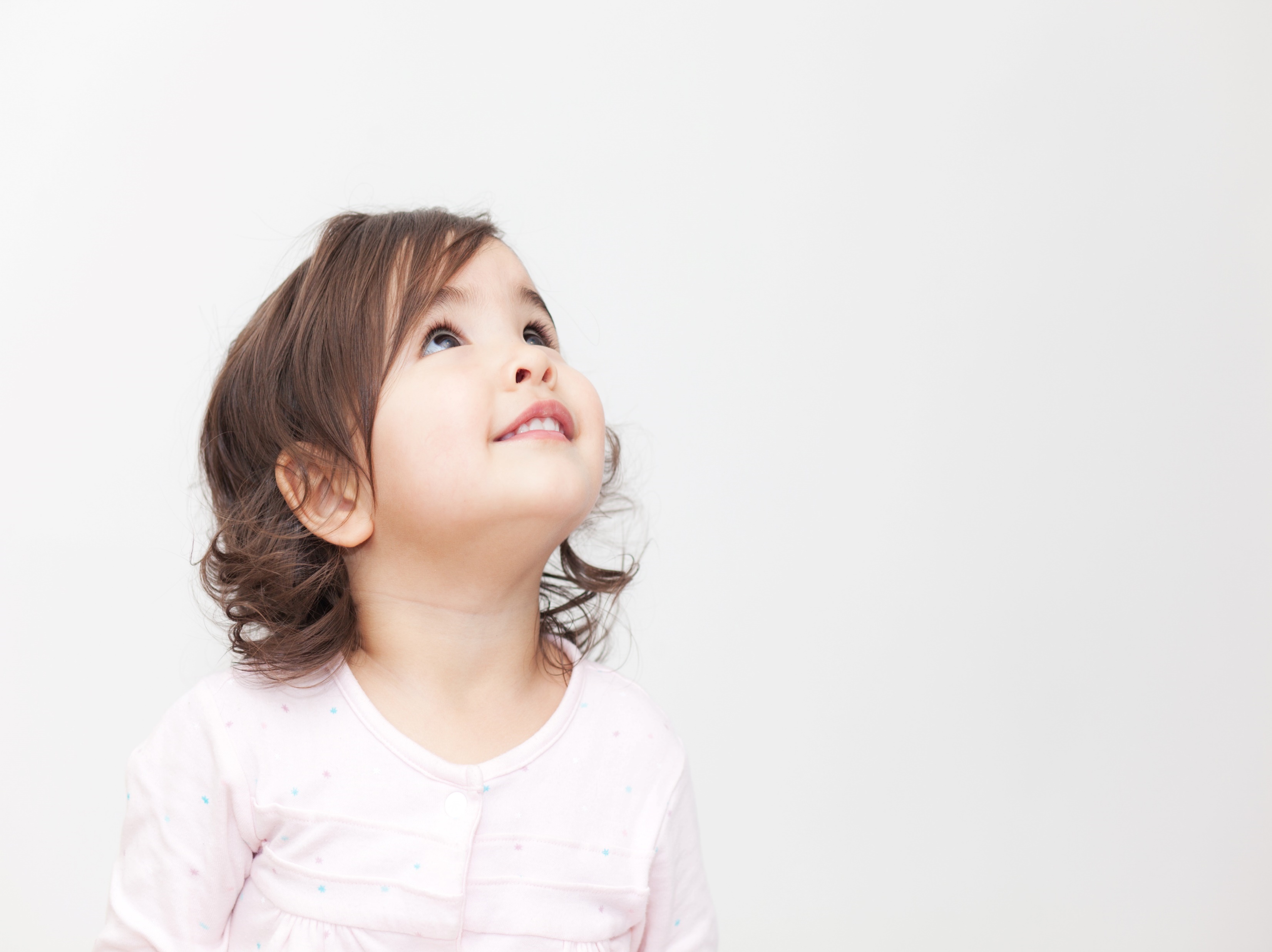 Questions?
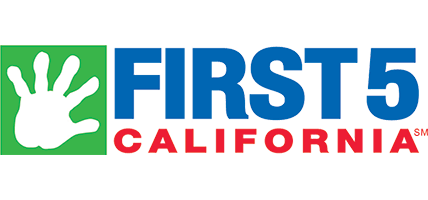 Thank you!
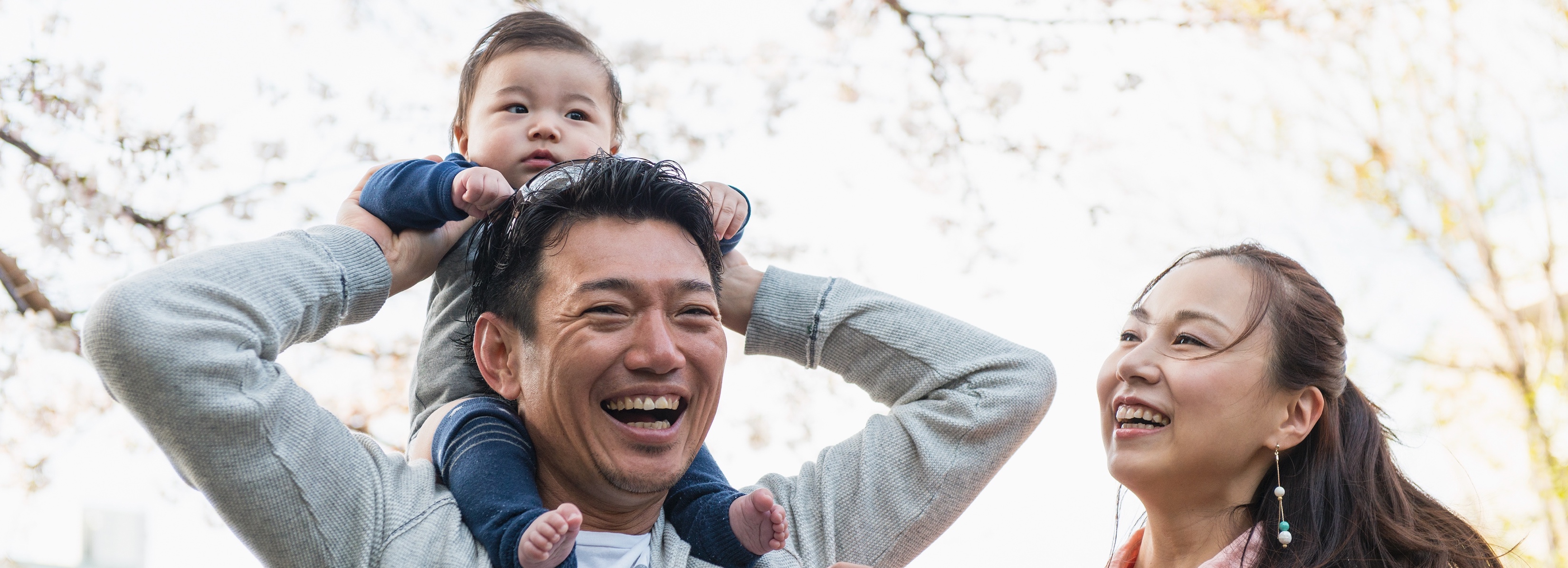 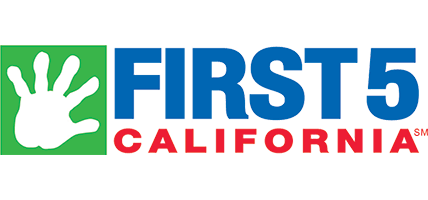